Mechanický materialismus
Nová věda
Matematika 
Kvantifikace
Hledání zákonitostí
 správný způsob myšlení

Prototypem – klasická mechanika
Mechanický pohyb
Dělení podle
Jakosti
Rychlosti
Dráhy

Redukce všech změn 
na mechanický pohyb
Mechanický pohyb
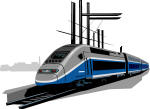 Dělení podle
Jakosti
Posuvný
Otáčivý
Valivý a šroubovitý
Rychlosti
Dráhy
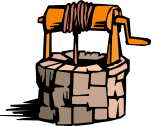 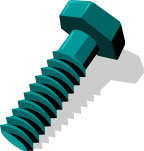 Mechanický pohyb
Dělení podle
Jakosti
Rychlosti
Rovnoměrný
Nerovnoměrný
Dráhy
Mechanický pohyb
Dělení podle
Jakosti
Rychlosti
Dráhy
Přímočarý
Křivočarý
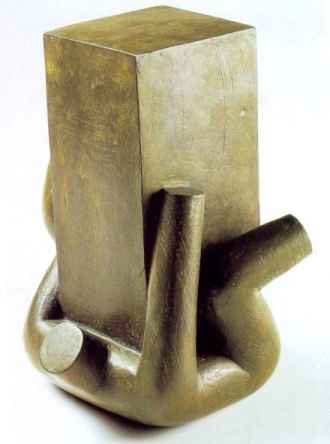 Základní elementy
Hmota
Hmota
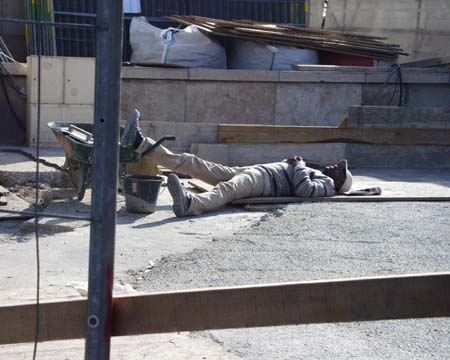 Těleso = hmota
= hmotnost, masa

Pasivní
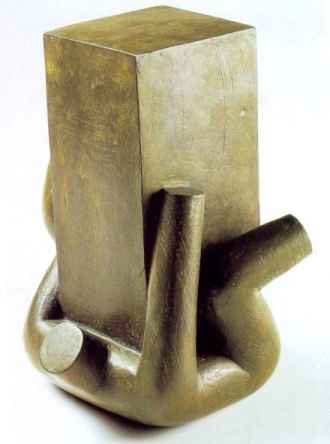 Základní elementy
Hmota
Absolutní prostor
Absolutní čas
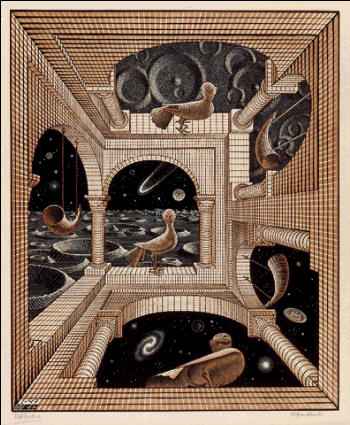 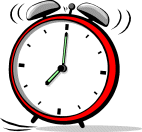 Absolutnost času a prostoru
Prostor  je nezávislý na obsahu vesmíru 
Čas plyne nezávisle na událostech, pohybech těles ve vesmíru
Prázdný prostor, eukleidovská geometrie
Vesmír je statický
Současnost je absolutní
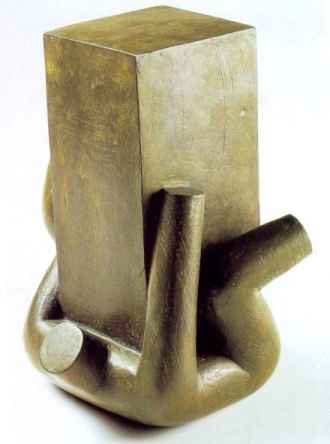 Základní elementy
Hmota
Absolutní prostor
Absolutní čas




Síla
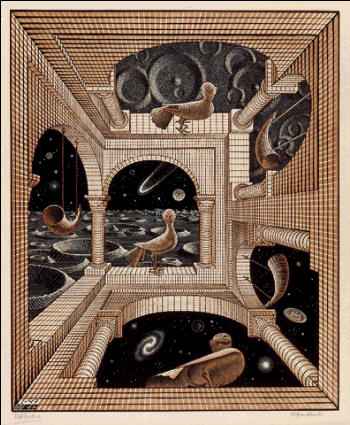 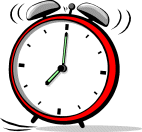 Síla
Nemateriální
Tradice hybatele

Později zdroj pro vitalismus
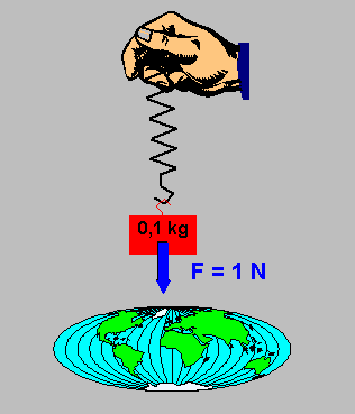 Klid a pohyb
Rovnoprávnost pohybových stavů

„Jestliže na těleso nepůsobí žádné vnější síly nebo výslednice sil je nulová, pak těleso setrvává v klidu nebo v rovnoměrném přímočarém pohybu.“
Časová invariantnost
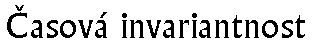 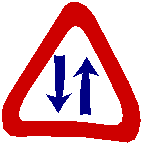 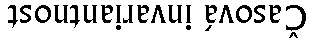 Mechanický determinismus
Kvantifikovatelnost 
Zákonitost
Vratnost mechanických dějů

Spočitatelnost a předvídatelnost stavů světa
Hlavní teze
Vnější skutečnost je výhradně materiální, ani v člověku není samostatná duchovní složka, vše je matérie nebo její funkce 
Matérii je vlastní neměnné množství pohybu a všechny formy pohybu jsou převoditelné na pohyb mechanický. 
Univerzálním vztahem všech těles je vztah kauzální. 
Všechny změny jsou nutným důsledkem svých příčin, neexistuje objektivní náhoda, všechny změny jsou tak již obsaženy v předchozích stavech. 
Věci mají finální povahu – při jejich zkoumání vždy dospějeme k základním dále nerozložitelným elementům. 
Vesmír je statický, změny, které pozorujeme, jsou periodické, jedná se věčné opakování. 
Fyzikální zákony jsou invariantní vůči času. 
Čas a prostor jsou absolutní.